CS492B Analysis of Concurrent Programs
Data Race Detection Technique
Prof. Moonzoo Kim

Computer Science, KAIST
Race Condition in Multithreaded Program
A multithreaded program has a race condition if (1) execution order of certain operations are not fixed, and (2) their execution results are decided by their non-deterministic execution orders.

Race conditions sometime cause serious errors in SW
e.g. Radiation therapy machine: Therac-25
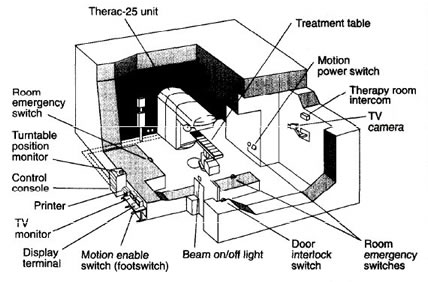 Q: Is a race condition always problematic?
Data Race Detection Techniques, Prof. Moonzoo Kim
2
Harmful Race Condition
Ex. Parallel adder
// adding all numbers in arr[]
 long cnt=0 ;
 long arr[100] ;
 long sum1=0, sum2=0;

 main() {  
   read(arr, 100) ;
   start(work, &sum1);
   start(work, &sum2);
   print(sum1 + sum2) ;
 }

 work(long * sum) {
   while (cnt < 100) {
     *sum += arr[cnt] ;
     cnt++ ;
   }
 }
Has a race condition?

Is this race condition harmful?
Data Race Detection Techniques, Prof. Moonzoo Kim
3
[Speaker Notes: Yes, it is harmful because the same number can be added twice.]
Not Harmful Race Condition
Ex. Seminar room reservation system
1  service() {
2    input(&room, &timeslot) ;
3    if(isAvailable(room, timeslot){
4      print(“available. continue?”) ;
5      input(&continue) ;
6      if(continue)
7        if(reserve(room, timeslot))
8          print(“reserved.”) ; 
9        else
10         print(“not available.”) ;
11 } }
Is this race condition harmful?
User#1: “Rm01”, “7PM Today”
System: available. continue?




User#1:  “Yes”
System: not available.
User#2:  “Rm01”, “7PM Today”
System: available. continue?
User#2   “yes”
System: reserved.
Data Race Detection Techniques, Prof. Moonzoo Kim
4
Race Bug
A race bug is a multithreaded program fault that causes race conditions leading to unintended program behaviors (i.e. invalid states)

Race bug detectors detect (predict) race conditions that may violate common concurrency requirements
Data Race Detection Techniques, Prof. Moonzoo Kim
5
Data Race
A data race is a pair of concurrent operations that read and write (or both write) data on a same memory location without synchronization (i.e., concurrently without any coordination)



A data race may violate sequential consistency* ofa target program execution
* L. Lamport: How to Make a Multiprocessor Computer That Correctly Executes Multiprocess  Programs,   IEEE Transactions on Computers, 1978
Data Race Detection Techniques, Prof. Moonzoo Kim
6
Sequential Consistency
Lamport’s definition
	“A multiprocessor is sequentially consistent if 
     (1) the result of any execution is the same as if the operations of all the processors were executed in some sequential order, and 
     (2) the operations of each individual processor occur in this sequence in the order specified by its program”
Most intuitive consistency model for programmers
Processors see their own loads and stores in program order
Processors see others’ loads and stores in program order
All processors see same global load and store ordering

A SC preserved program is easy to understand but architects and compiler writers want to violate it for performance
Excerpts from the Prof. Huh’s lecture note on “Consistency”
7
Data Race Detection Techniques, Prof. Moonzoo Kim
Data Race Example
class Account {
1  long balance;    //must be non-negative

2  void withdraw(long x){
3   if(balance >= x){
4    synchronized(this){
5     balance=balance–x ;
6    }
7   }
8  }
  }
Initially,  balance:10
-t2: withdraw(5) – 





3 if(balance>=5)  
4 lock(this)[blocked]

4 lock(this)
5 t = balance
5 balance=t–5
6 unlock(this)
-t1: withdraw(10) – 

3 if(balance>=10)  
4 lock(this)
5 t = balance
5 balance=t–10


6 unlock(this)
10
balance:
0? 10?
0
balance: -5
Data Race Detection Techniques, Prof. Moonzoo Kim
8
Data Race can Break Sequential Consistency
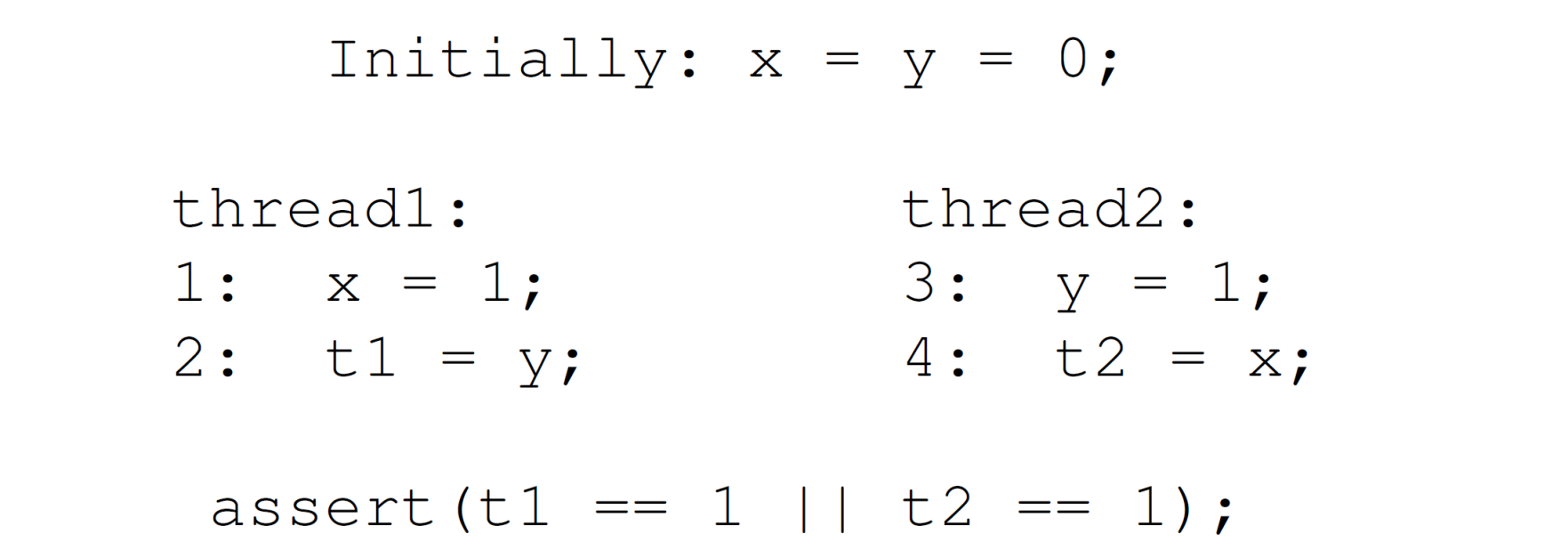 Delayed update
Out-of-order
execution
Out-of-order
execution
Does the assertion hold with a SC memory model?
Does the assertion hold with a weak memory model?
* J. Burnim, K. Sen, C. Stergiou: Testing concurrent programs on relaxed memory models. ISSTA 2011
Data Race Detection Techniques, Prof. Moonzoo Kim
9
Memory Model
A memory model describes the interactions of threads through memory and their shared use of the data (necessary for compiler optimization)
A memory model allows a compiler to perform many important optimizations.  
Ex. The Java memory model (a weak memory model) stipulates that changes to the values of shared variables only need to be made visible to other threads when a synchronization barrier (e.g. lock/monitor) is reached. 
the compiler needs to make sure only that the values of (potentially shared) variables at synchronization barriers are guaranteed to be the same in both the optimized and unoptimized code. In particular, reordering statements in a block of code that contains no synchronization barrier is assumed to be safe by the compiler.
Most research in the area of memory models revolves around:
Designing a memory model that allows a maximal degree of freedom for compiler optimizations while still giving sufficient guarantees about race-free and (perhaps more importantly) race-containing programs.
Proving program optimizations that are correct with respect to such a memory model.
https://en.wikipedia.org/wiki/Memory_model_(programming)
Data Race Detection Techniques, Prof. Moonzoo Kim
10
Excerpt from Wikipedia
Why is Data Race Harmful? (1/2)
Sometimes developers intentionally induce data races for efficient read on shared variables (benign race or dirty read)
e.g. test-test-and-set pattern (a.k.a., double-checked locking)
    if(balance>=x){
   synchronized(this){
   if(balance>=x){
     balance=balance–x ;
   }
  }
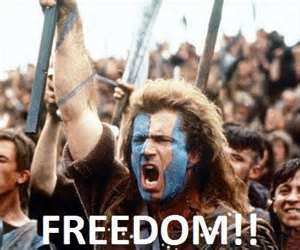 * H. J. Boehm: Nondeterminism is unavoidable, but data races are pure evil,  RACES Workshop, 2012
Data Race Detection Techniques, Prof. Moonzoo Kim
11
[Speaker Notes: A test-test-and-set pattern is a benign data  race]
Why is Data Race Harmful? (2/2)
However, data races are harmful in most cases
Execution results are (almost) unpredictable with weak memory models
Compilers may reorder statements around data races*
Performance benefit of benign race is really marginal* 
It is bad for maintenance
* H. J. Boehm: Nondeterminism is unavoidable, but data races are pure evil,  RACES Workshop, 2012
Data Race Detection Techniques, Prof. Moonzoo Kim
12
[Speaker Notes: Human idea <-> high level program <-> low level execution


From wikepedia:
In the C programming language, signed integeroverflow causes undefined behavior, while unsigned integer overflow causes the number to be reduced modulo a power of two, meaning that unsigned integers "wrap around" on overflow. 

An implementation is allowed to assume that undefined operations never occur in standard-conforming program code; the implementation will be considered correct whatever it does in such cases,
int foo(unsigned x) { int value = 5; value += x; if (value < 5) bar(); return value; }
==
int foo(unsigned x) { int value = 5; value += x; return value; }]
Data Race Detection/Prediction
Data races are notoriously difficult to detect
Unlike deadlock, the program behavior change by a data race may not be noticeable to users  
Data races induce errors only under specific thread schedules
There are too many shared variables

There have been two approaches:
Happens-before based detection technique
Lockset algorithm based detection technique
Data Race Detection Techniques, Prof. Moonzoo Kim
13
Happens-Before Example
Initially, balance: 10
class Account {
    long balance;     //must be non-negative

   void withdraw(long x){
 1  if(balance >= x){
 2   synchronized(this){
 3    balance=balance–x;
 4   }
 5  }
   }

   void deposit(long x){
11  synchronized(this){
12   balance=balance+x;
13  }
   }
  }
t1: deposit(10)
t2: withdraw(15)
Which execution order is controlled by program/sync?
Which is by chance?
11:lock(this)
12:t=balance
12:balance=t+10
12:balance=t+10
12:balance=t+10
13:unlock(this)
20
1:if(balance>=15)
1:if(balance>=15)
2:lock(this)
3:t=balance
3:t=balance
3:balance=t-15
4:unlock(this)
Data Race Detection Techniques, Prof. Moonzoo Kim
14
Happens-before Relation (1/2)
Data Race Detection Techniques, Prof. Moonzoo Kim
15
Happens-before Relation (2/2)
Leslie Lamport (Microsoft research) 
Winner of the 2013 Turing award for advances in reliability of distributed/  concurrent systems
Happens-before relation, sequential consistency,   Bakery algorithm,TLA (temporal logic of actions), and LaTeX
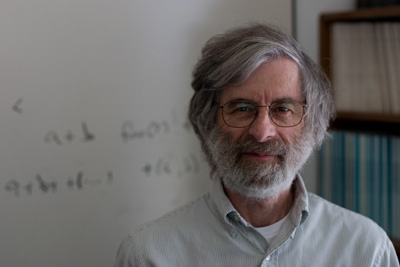 http://amturing.acm.org/
http://research.microsoft.com/apps/video/default.aspx?id=210551
Data Race Detection Techniques, Prof. Moonzoo Kim
16
Happens-Before Example
Initially, balance: 10
class Account {
    long balance;     //must be non-negative

   void withdraw(long x){
 1  if(balance >= x){
 2   synchronized(this){
 3    balance=balance–x;
 4   }
 5  }
   }

   void deposit(long x){
11  synchronized(this){
12   balance=balance+x;
13  }
   }
  }
t1: deposit(10)
t2: withdraw(15)
p1
11:lock(this)
p2
12:t=balance
p3
12:balance=t+10
12:balance=t+10
p4
13:unlock(this)
q1
1:if(balance>=15)
1:if(balance>=15)
q2
2:lock(this)
q3
3:t=balance
q4
3:balance=t-15
q5
4:unlock(this)
Data Race Detection Techniques, Prof. Moonzoo Kim
17
[Speaker Notes: data race detected by using the happens-before relation based detection techniques: p3 and q1]
Happens-before Based Detection (1/2)
1  E. Pozniansky et al.: MultiRace: Efficient on-the-fly data race detection in multithreaded     C++ programs, PPoPP, 2003
2  C. Flanagan et al.: FastTrack: Efficient and Precise Dynamic Race Detection, PLDI, 2009
Data Race Detection Techniques, Prof. Moonzoo Kim
18
[Speaker Notes: By this definition, P3 and q1 are data race]
Happens-before Based Detection (2/2)
Happens-before relation provides precise reasoning of concurrency of operations (i.e., no false positives)

However, these techniques may or may not detect data races depending on observed execution scenario(i.e., false negatives)

In addition, tracking happens-before relation induces heavy runtime overhead
Data Race Detection Techniques, Prof. Moonzoo Kim
19
Happens-before Based Detection (2/2)
Happens-before relation provides precise reasoning of concurrency of operations (i.e., no false positives)

However, these techniques may or may not detect data races depending on observed execution scenario(i.e., false negatives)

In addition, tracking happens-before relation induces heavy runtime overhead
Data Race Detection Techniques, Prof. Moonzoo Kim
20
Another Execution Scenario
Initially, balance: 10
class Account {
    long balance;     //must be non-negative

   void withdraw(long x){
 1  if(balance >= x){
 2   synchronized(this){
 3    balance=balance–x;
 4   }
 5  }
   }

   void deposit(long x){
11  synchronized(this){
12   balance=balance+x;
13  }
   }
  }
t1: deposit(10)
t2: withdraw(5)
1:if(balance>=5)
1:if(balance>=5)
2:lock(this)
3:t=balance
3:balance=t-5
4:unlock(this)
11:lock(this)
Data race is not detected!
12:t=balance
12:balance=t+10
12:balance=t+10
13:unlock(this)
Data Race Detection Techniques, Prof. Moonzoo Kim
21
[Speaker Notes: No data race detected by using the happens-before relation based detection techniques]
Lockset Based Data Race Detection
Lock discipline
Every access to a shared variable MUST be guarded by at least one lock consistently

Dynamic data race detector Eraser [Savage, SOSP 97]
Checks that every shared memory location follows the lock discipline
Consider memory locations for global variables, and heap memory locations as shared memory locations
Data Race Detection Techniques, Prof. Moonzoo Kim
22
Lockset Algorithm
Data Race Detection Techniques, Prof. Moonzoo Kim
23
Lockset Algorithm Example
Initially, balance: 10
class Account {
    long balance;     //must be non-negative

   void withdraw(long x){
 1  if(balance >= x){
 2   synchronized(this){
 3    balance=balance – x;
 4   }
 5  }
   }

   void deposit(long x){
11  synchronized(this){
12   balance=balance + x;
13  }
   }
  }
t1: deposit(10)
t2: withdraw(5)
L(t1)={this}
11:lock(this)
12:t=balance
12:balance=t+10
13:unlock(this)
1:if(balance>=5)
2:lock(this)
3:t=balance
3:balance=t-5
4:unlock(this)
Data Race Detection Techniques, Prof. Moonzoo Kim
24
Revisiting False Negative Example
Initially, balance: 10
class Account {
    long balance;     //must be non-negative

   void withdraw(long x){
 1  if(balance >= x){
 2   synchronized(this){
 3    balance=balance – x;
 4   }
 5  }
   }

   void deposit(long x){
11  synchronized(this){
12   balance=balance + x;
13  }
   }
  }
t1: deposit(10)
t2: withdraw(5)
1:if(balance>=5)
1:if(balance>=5)
2:lock(this)
3:t=balance
3:balance=t-5
4:unlock(this)
11:lock(this)
12:t=balance
12:balance=t+10
13:unlock(this)
Data Race Detection Techniques, Prof. Moonzoo Kim
25
Improving Lockset Algorithm
The naïve lockset algorithm may generate many false positives and false negatives

2 cases that cause false positives
Initialization
A thread writes data on the variable without locking before it makes the variable accessible by other threads
Read-shared variable
After initialization, the variable is only read, and never updated.
1 case that causes false negatives
 Readers-writer lock (aka. shared-exclusive lock,  or multi-reader lock)
Data Race Detection Techniques, Prof. Moonzoo Kim
26
[Speaker Notes: Readers-writer lock allows multiple parralel read but exclusive write.]
Memory Location State
Eraser maintains the state for each memory location to check if it is in initialization, and if read-shared.
C(v) = {*}
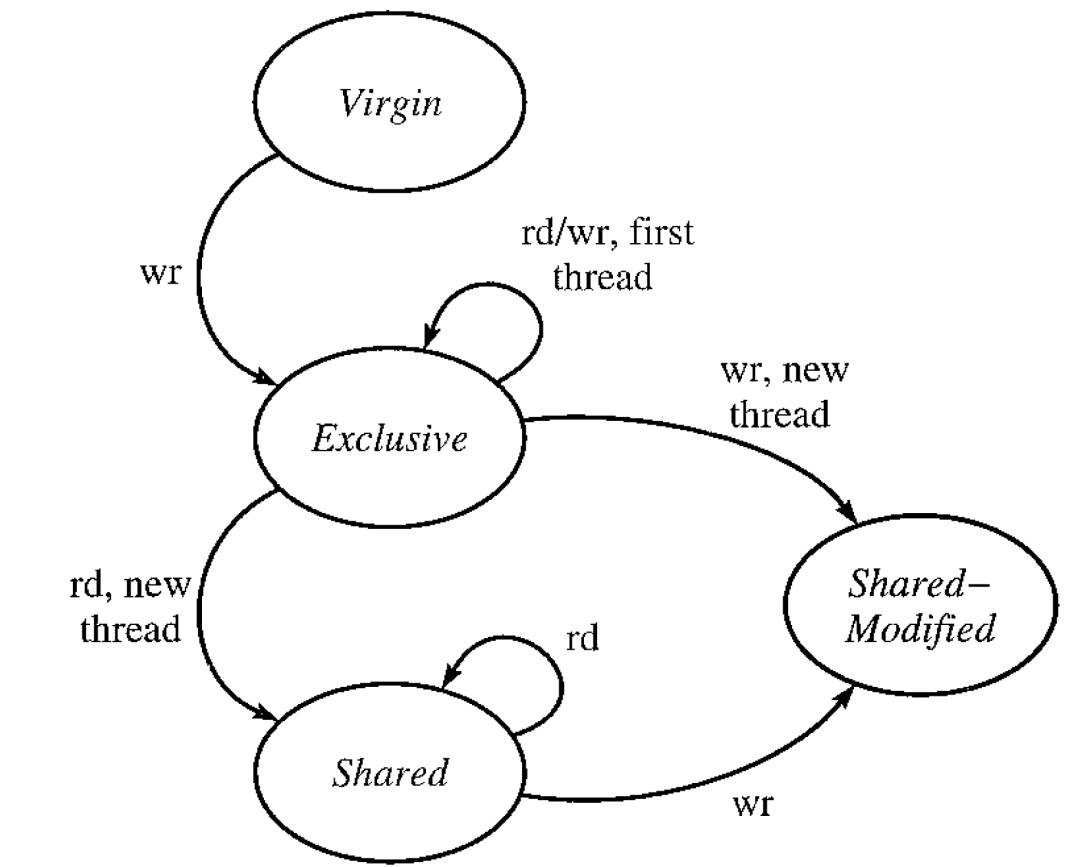 Initialization
C(v) is not updated
Read-shared
Data Race Detection Techniques, Prof. Moonzoo Kim
27
Example
t3:f() 








if(0 < iter)
t = 5

lock(m) 
if(t>max)
unlock(m)
…
t1:main() 

iter= 10
max = 0
start(t2)
start(t3)
t2:f() 





if(0 < iter)
t = 10
lock(m) 
if(t > max)
max = t
unlock(m)

 …
int max, iter ;
Lock m ;

main(){
 iter= 10;
 max = 0 ;
 start(f);
 start(f);
}

f() {
 int i, t;
 for(i=0;i<iter;i++){
  t = input();
  lock(m);
  if (t>max)
   max = t ;
  unlock(m);
 }
}
Data Race Detection Techniques, Prof. Moonzoo Kim
28
Example
Data Race Detection Techniques, Prof. Moonzoo Kim
29
Reducing More False Positives
Use happens-before relation induced by wait/notify and thread start/join to reduce false positives
Check if one memory location is once used for a variable, and then re-used for another variable
For cases where malloc() reuses allocated memory
Track all references to a memory location to precisely check if multiple threads can access the memory location
For cases where global variables become local (e.g., an element of a global list which is removed from the list)
Data Race Detection Techniques, Prof. Moonzoo Kim
30
Reducing False Negative
Check for a set of memory locations assigned for a single variable rather than a single memory location
E.g. long, double, array, compound data (struct)
Data Race Detection Techniques, Prof. Moonzoo Kim
31
Considering Readers-Writer Locks
Data Race Detection Techniques, Prof. Moonzoo Kim
32
Performance Improvement (1/2)
Dynamic data race detection tools are still too slow to be practical
Intel ThreadChecker incurs 100—200x slow down, Google ThreadSanitizer 30--40x, and FastTrack 8.5x in average*

Approach
Pre-processing: use static analyses to filter out non-shared variables and read-only variables before runtime monitoring

Hardware assisted monitoring: use a customized hardware to monitor memory accesses and synchronization with low cost
* T. Sheng et al.: RACEZ: A Lightweight and Non-invasive Race Detection Tool for Production     Applications, ICSE 2011
Data Race Detection Techniques, Prof. Moonzoo Kim
33
Performance Improvement (2/2)
Approach (cond.)
Sampling: monitor only a subset of operations, or a subset of memory locations
LiteRace [Marino, PLDI 09] assumes the cold region hypothesis  “data races are likely to occur when a thread is executing     cold (infrequently accessed) region in the program”

Pacer [Bond, PLDI 10] allows users to configure sampling ratio, and guarantees higher detection ratio for higher sampling ratio.

RACEZ [Sheng, ICSE 11] exploits performance monitoring unit to obtain partial information on memory accesses with low cost
Data Race Detection Techniques, Prof. Moonzoo Kim
34
Next Class: Race Bug Which Is Not a Data Race
class Account {
    long balance;     //must be non-negative

   void getBalance(){
1   synchronized(this){
2    return balance;
3   }
   }
   void withdraw(long x){
4   if(getBalance()>x){    
5    synchronized(this){
6     balance=balance–x;
7    }   
    }
   }
  }
Initially, balance: 10
t1: withdraw(10)
t2: withdraw(10)
1: lock(this)
2: tmp = balance 
3: unlock(this)
1: lock(this)
2: tmp = balance 
3: unlock(this)
4: if(tmp>10)
5: lock(this)
6: tmp = balance
6: balance = tmp-10
7: unlock(this)
4: if(tmp>10)
5: lock(this)
6: tmp = balance
6: balance = tmp-10
7: unlock(this)
Data race free, 
but race bug
Data Race Detection Techniques, Prof. Moonzoo Kim
35